مطالب کتاب درس اصول سرپرستی سازمان.فصل سوم (رهبری)
ارایه دهنده : مانا نیکروش
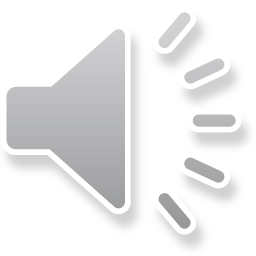 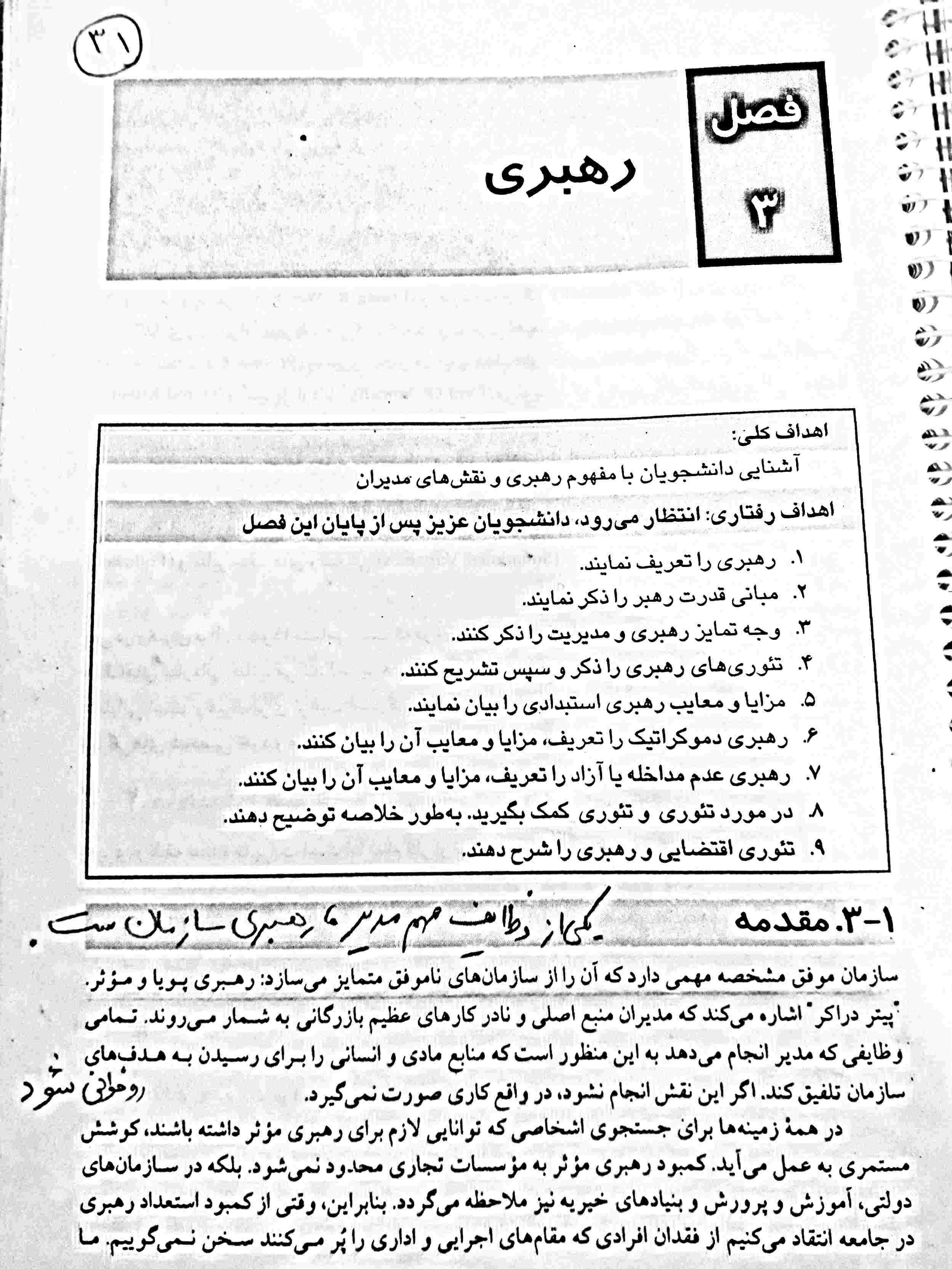 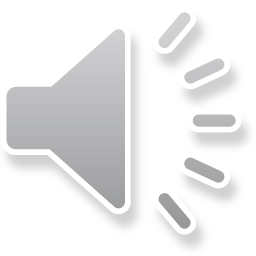 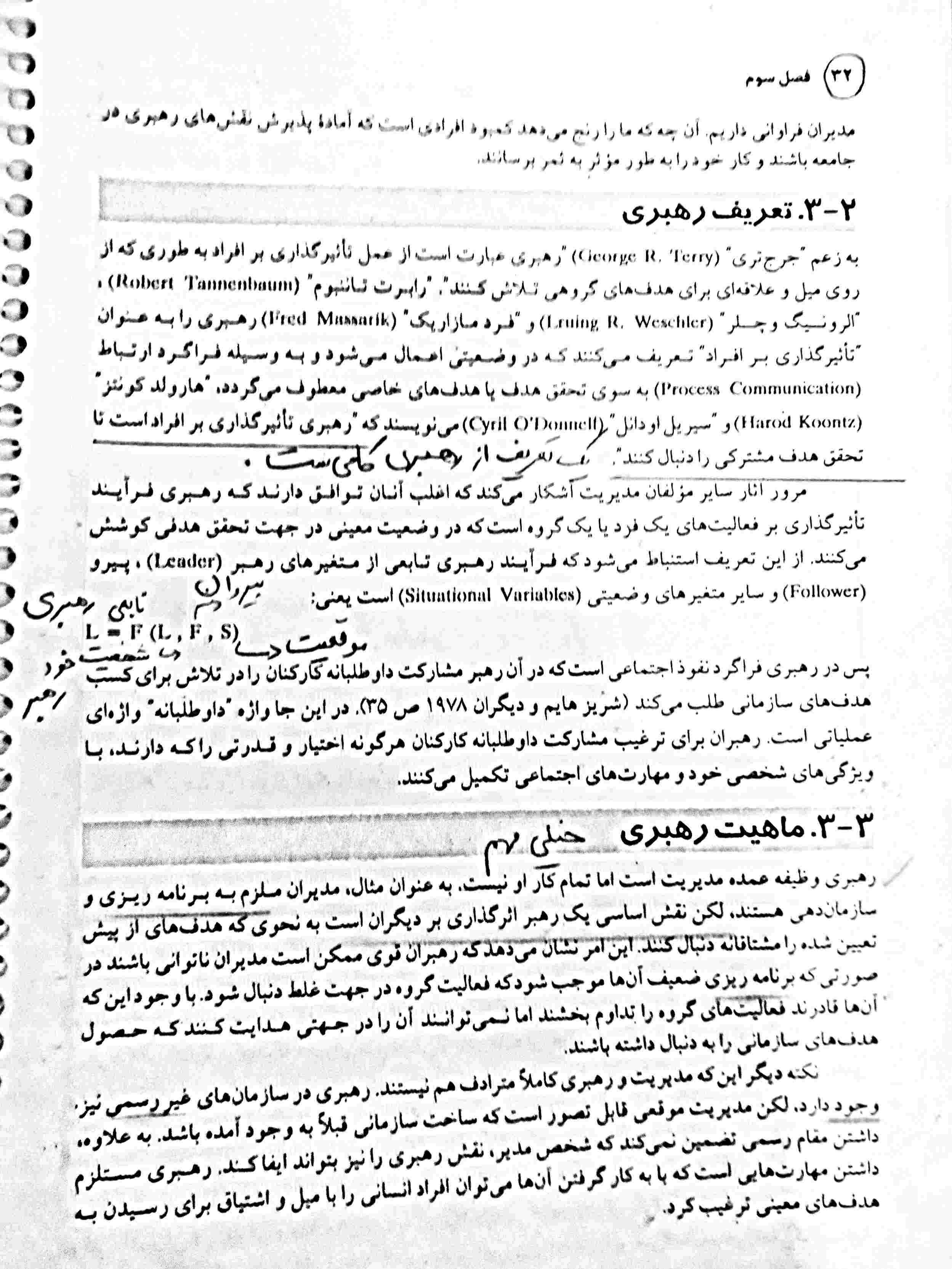 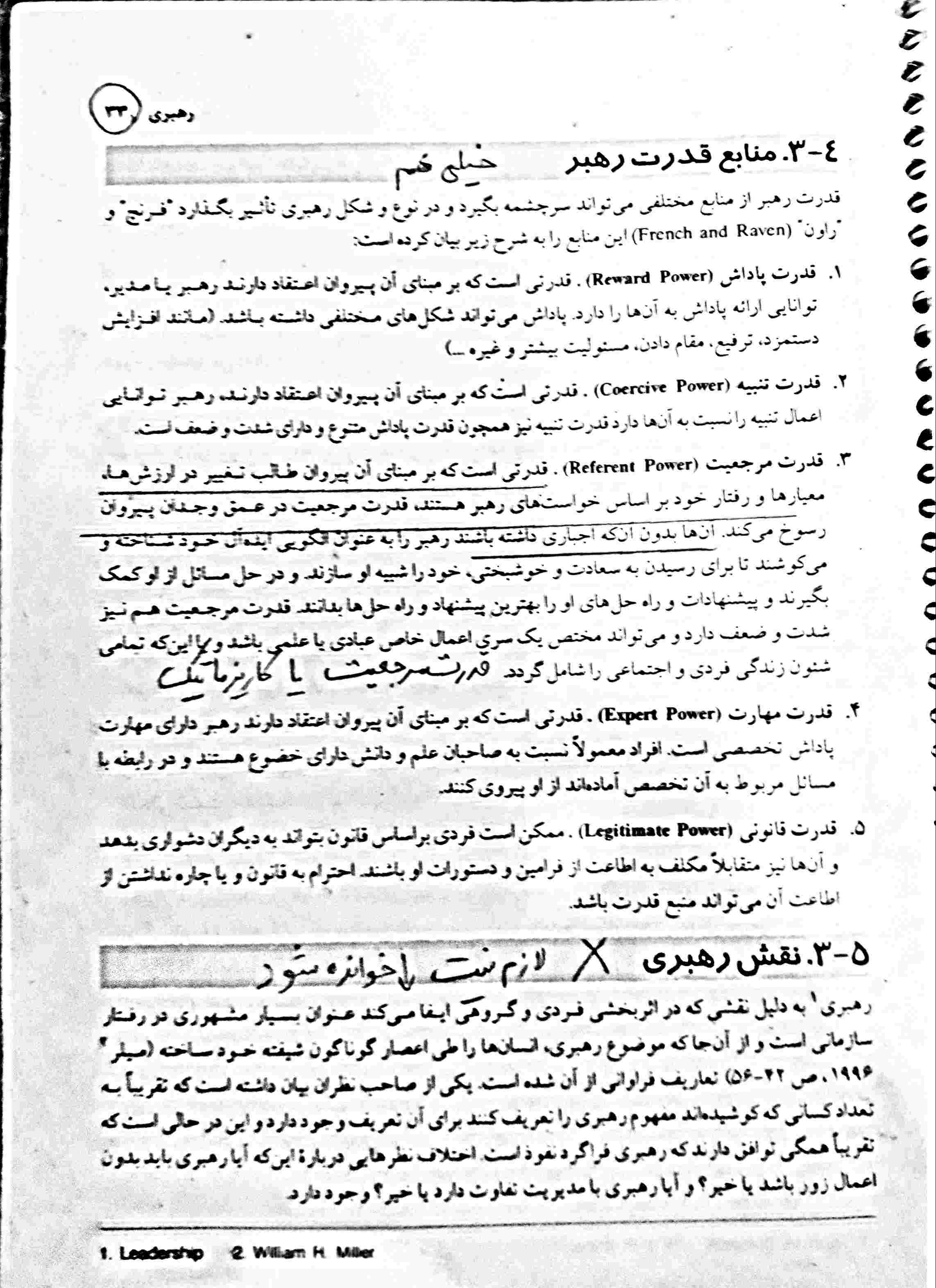 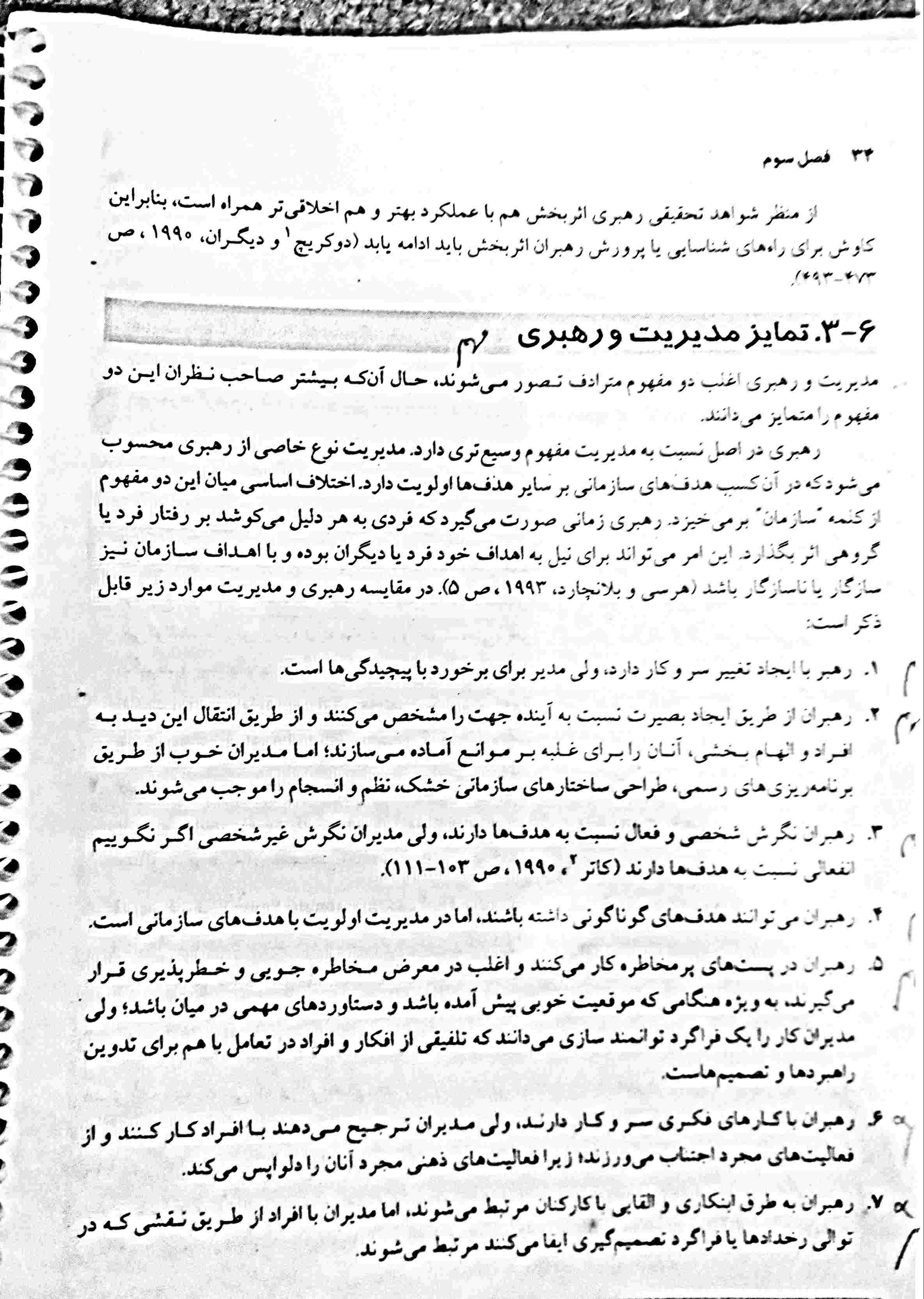 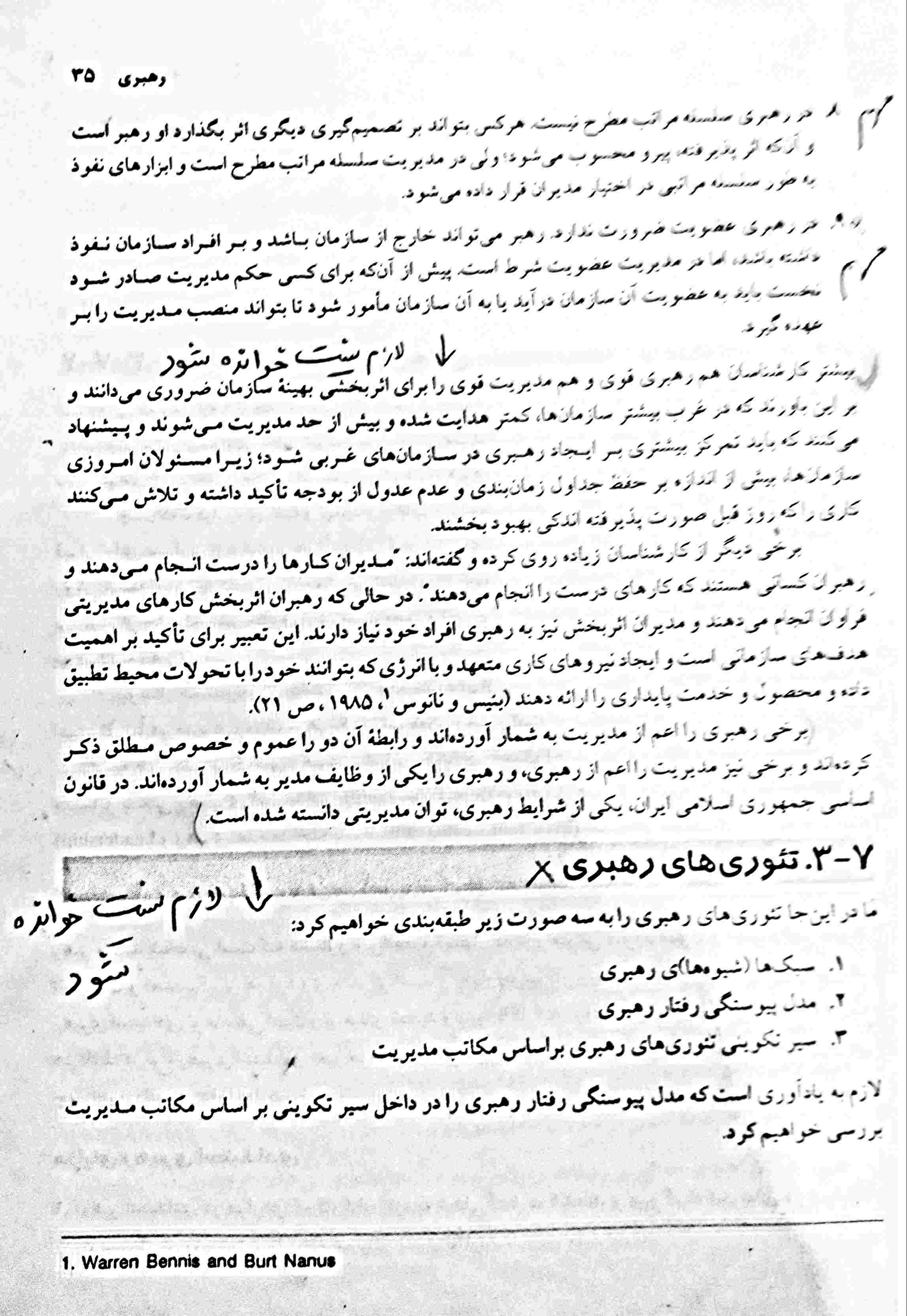 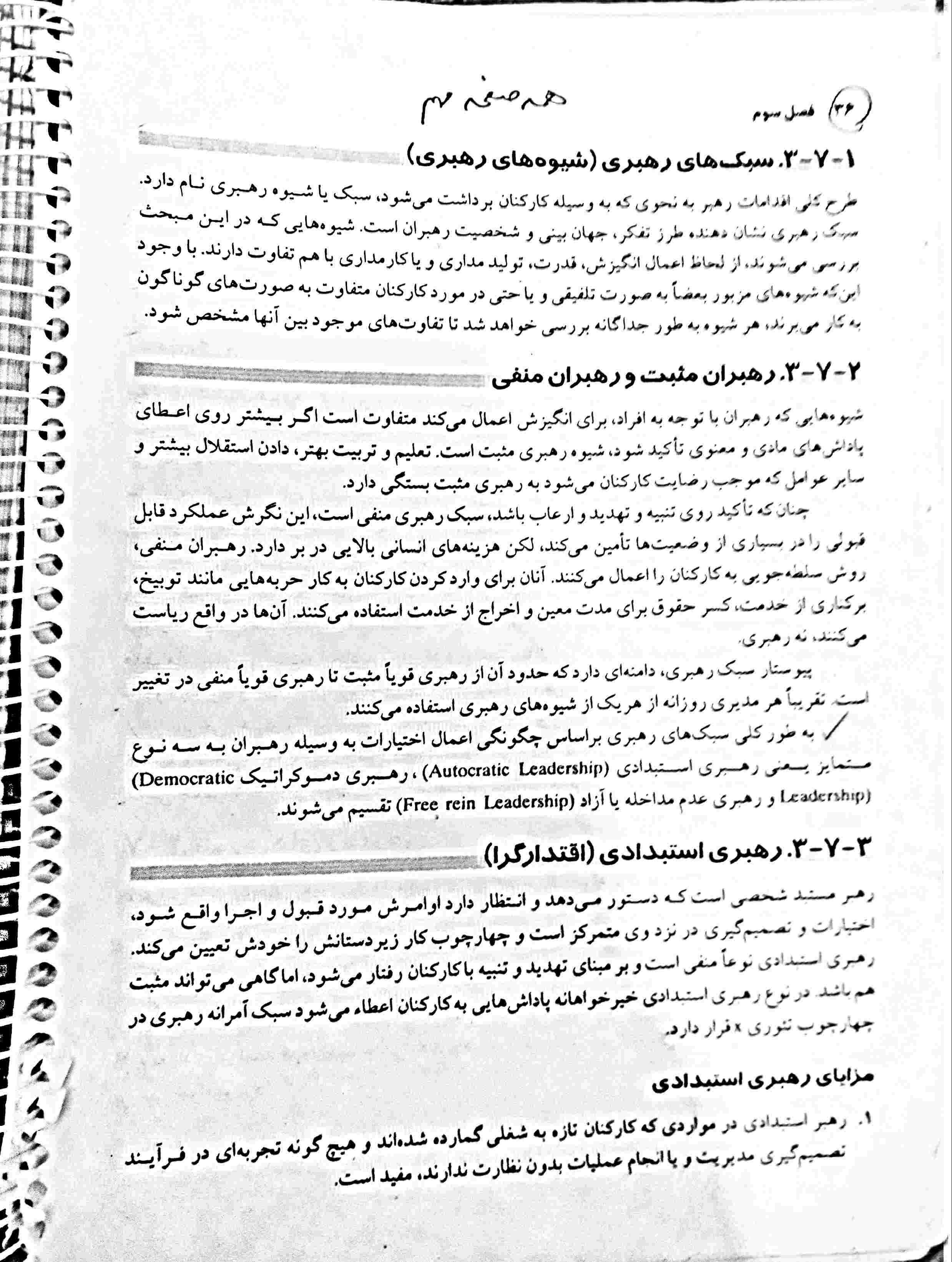 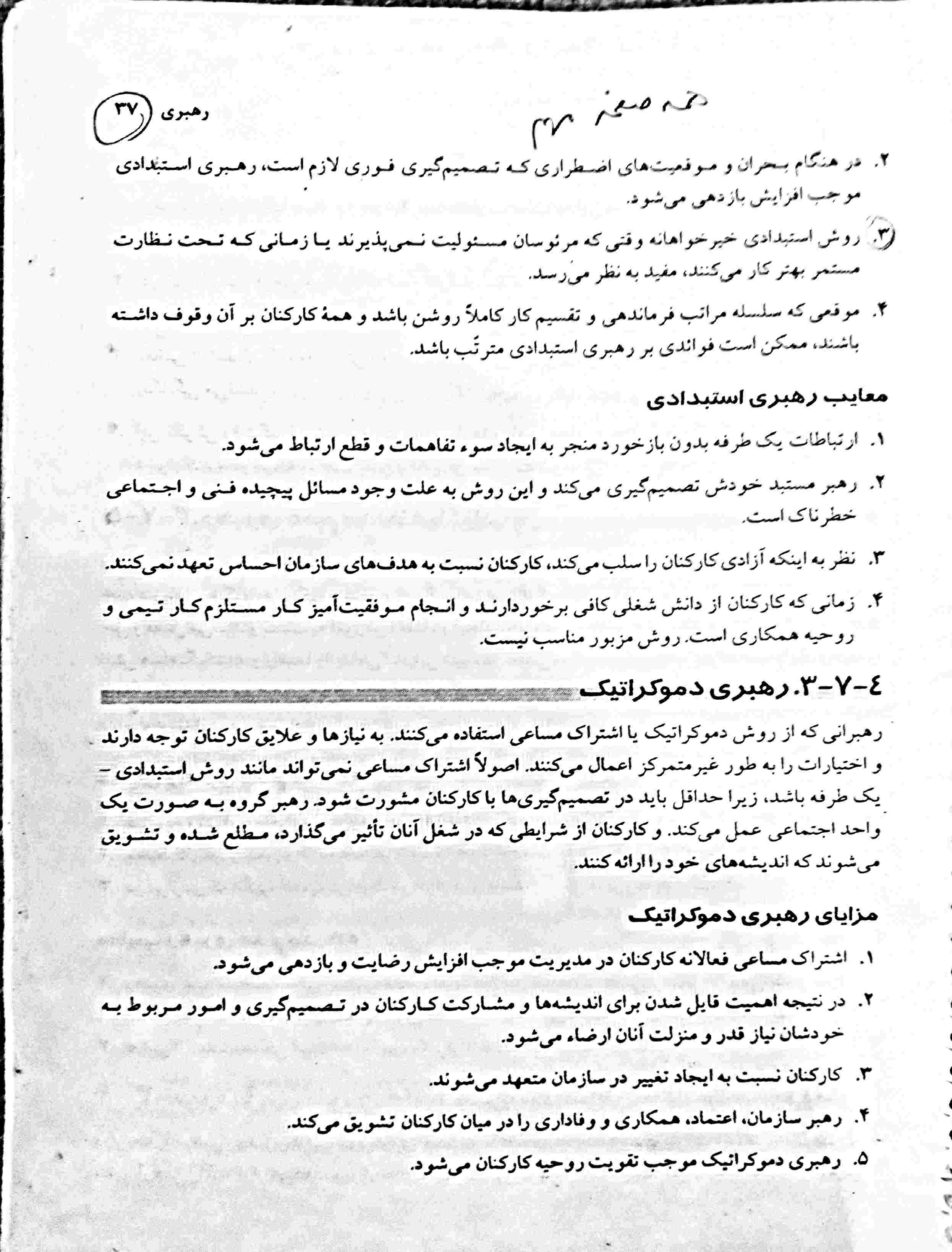 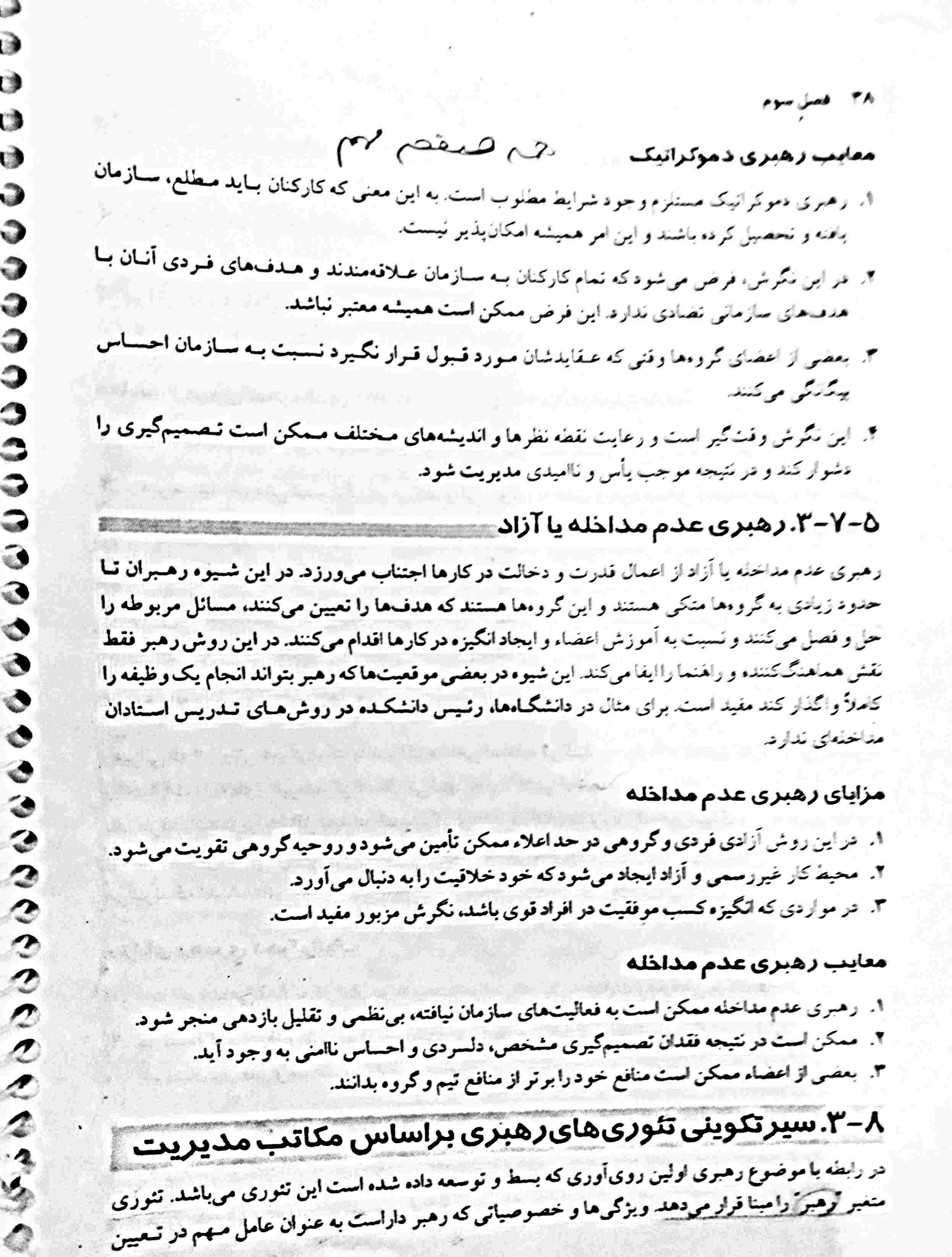 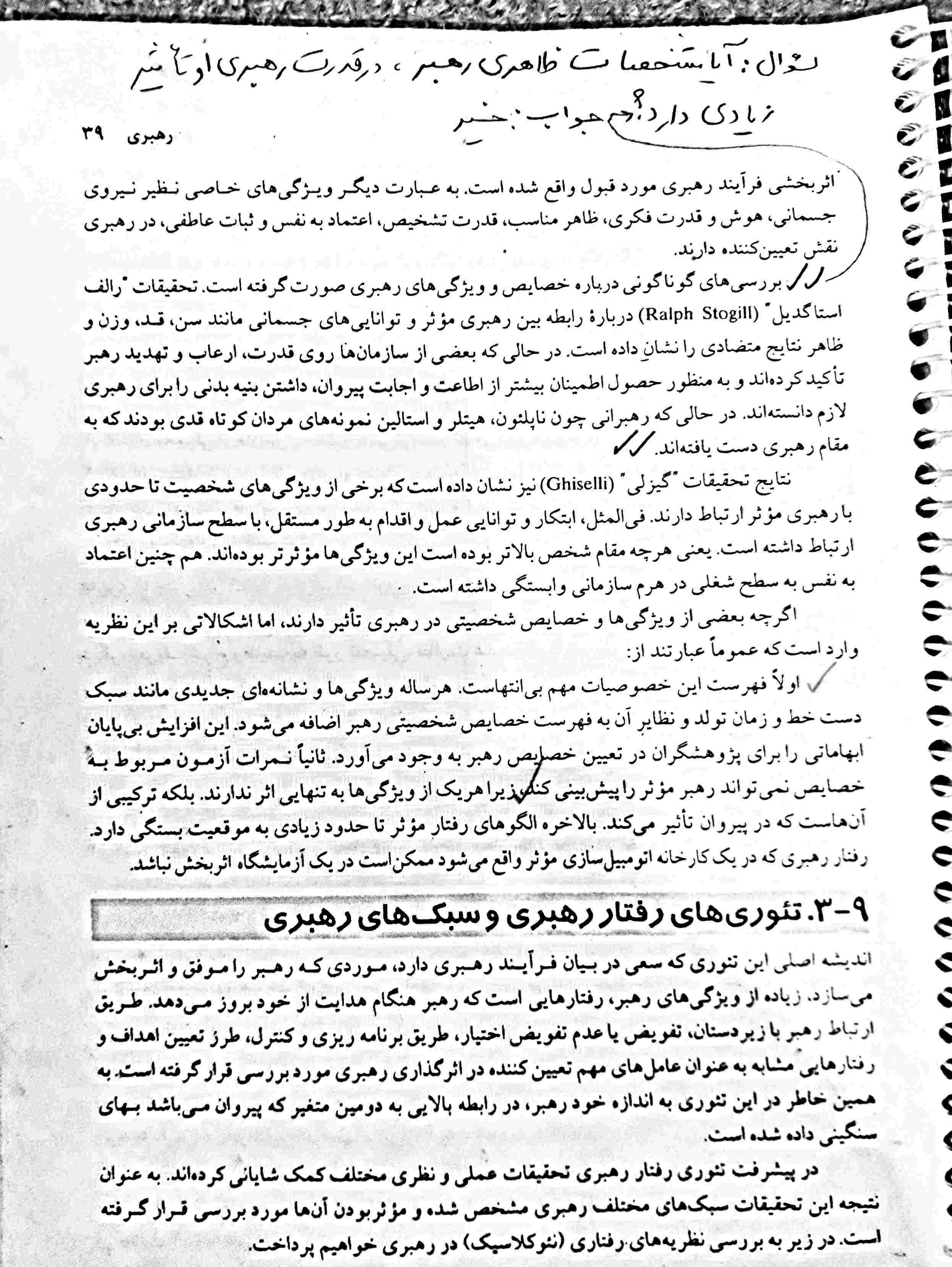 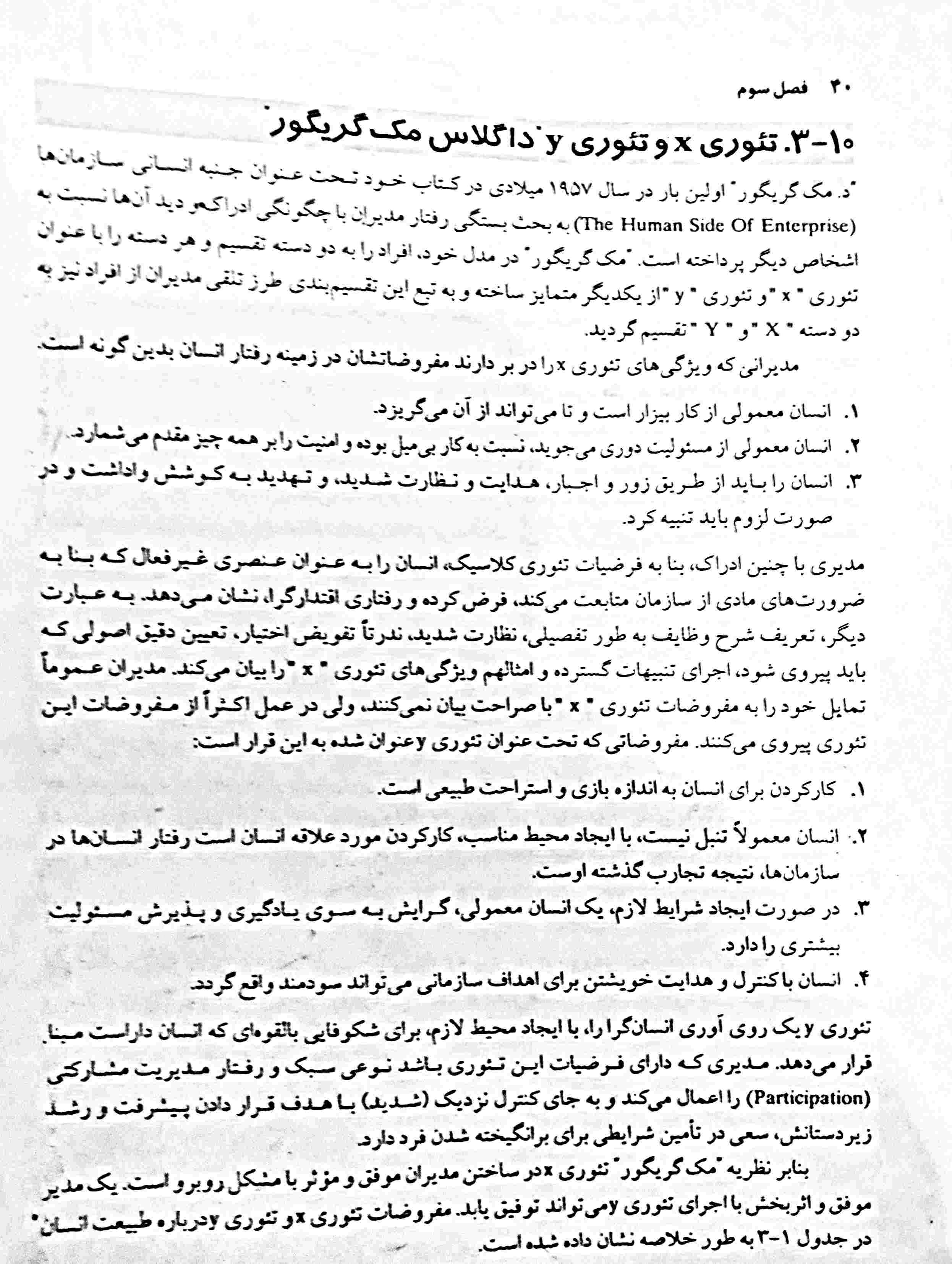 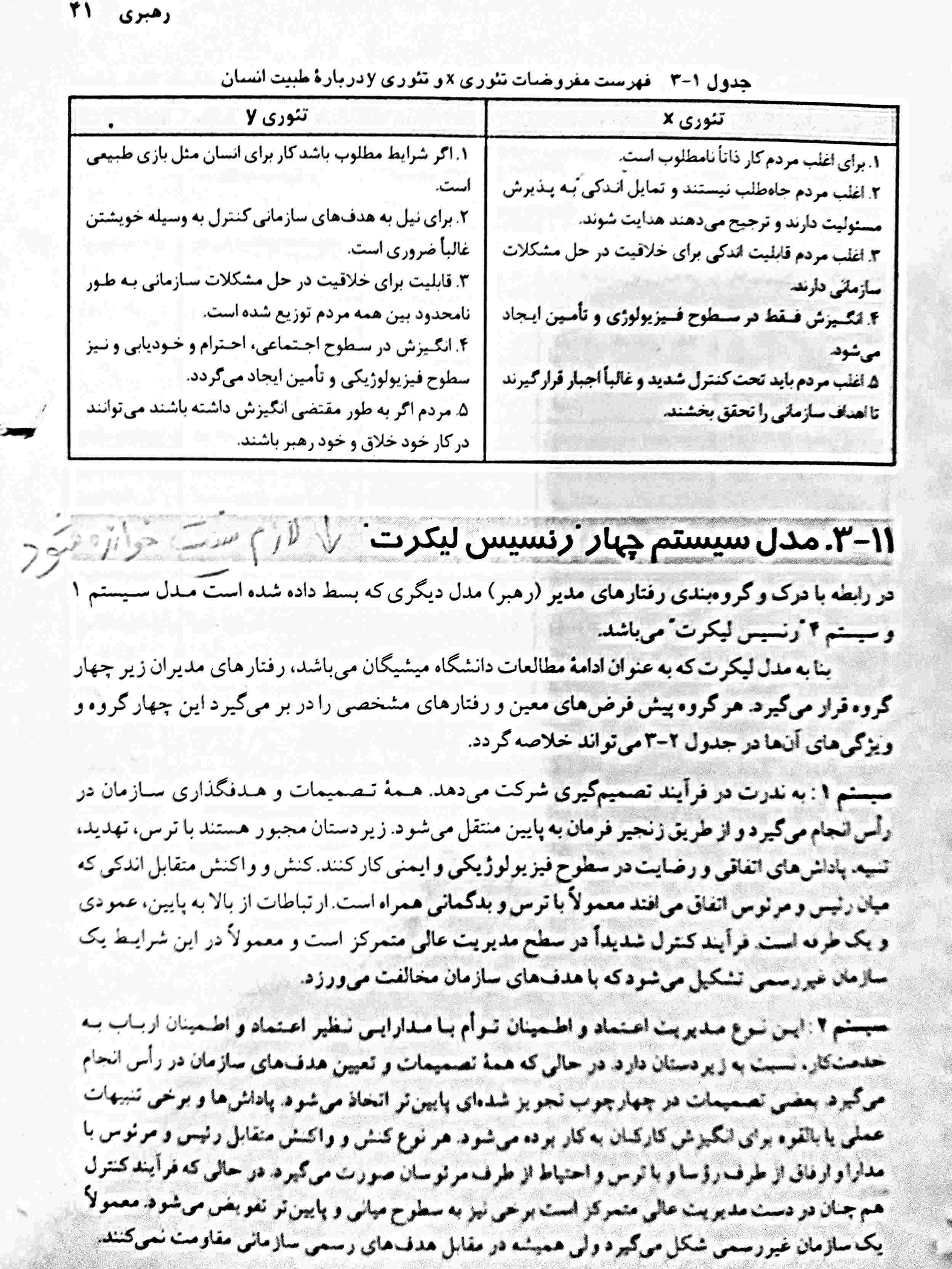 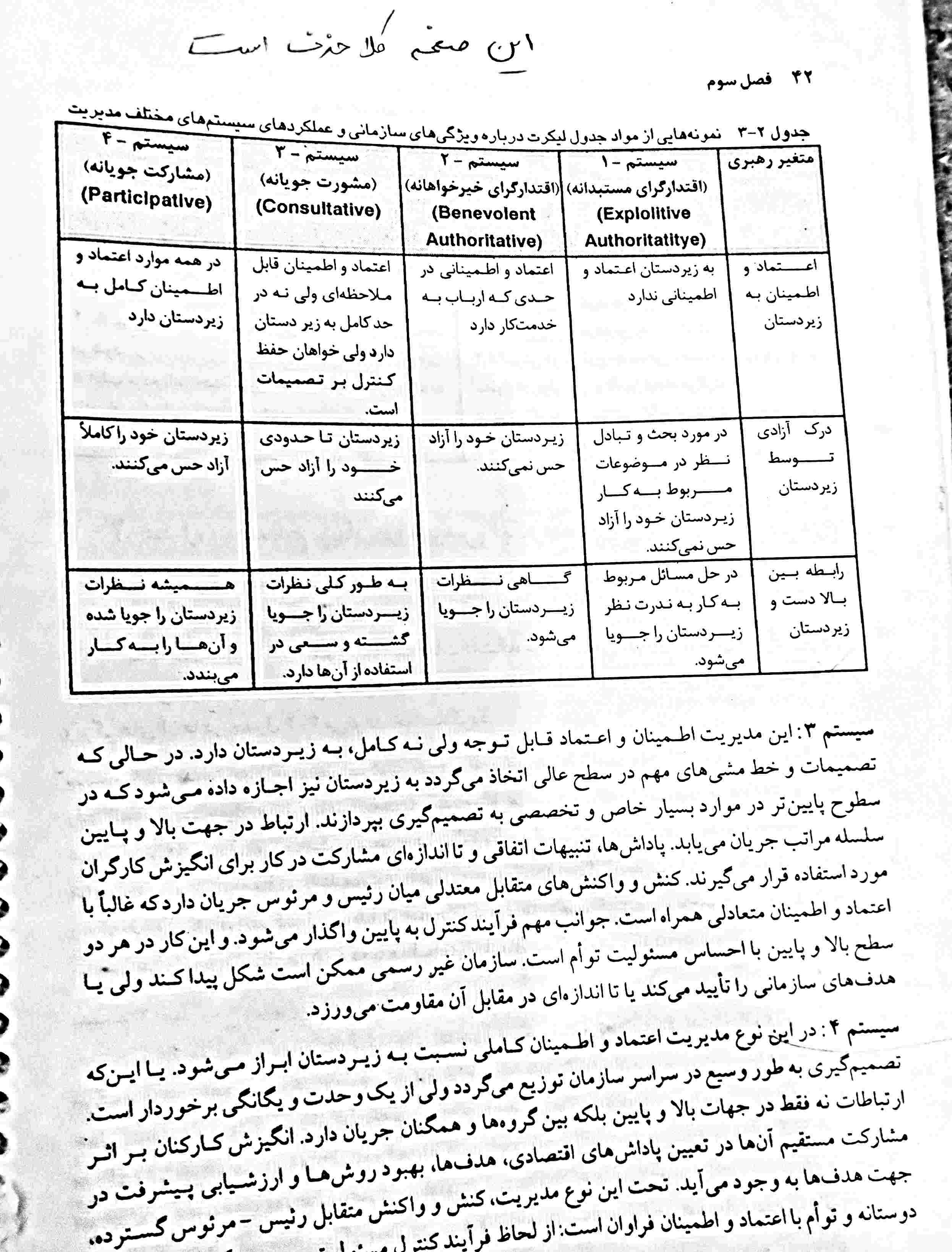 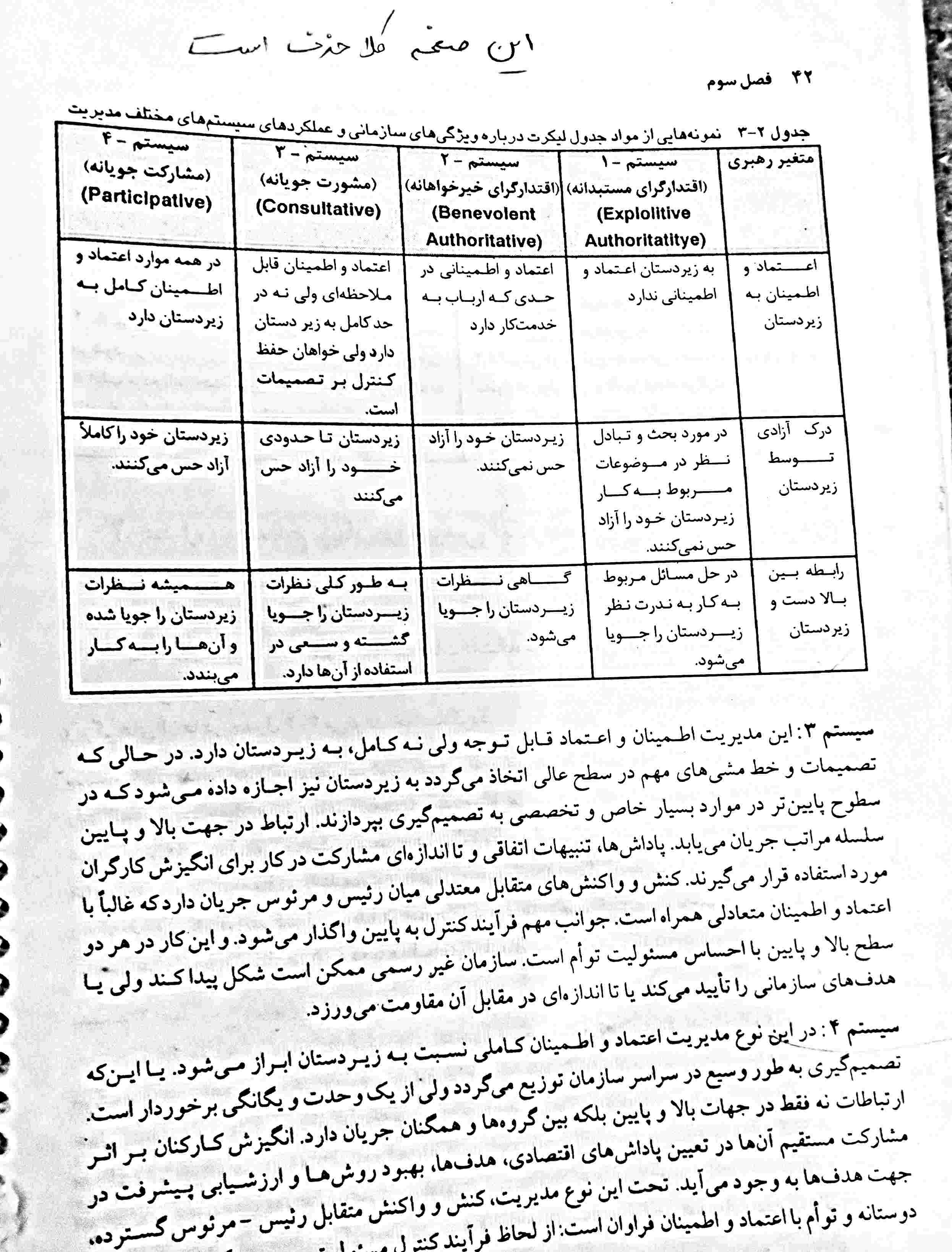 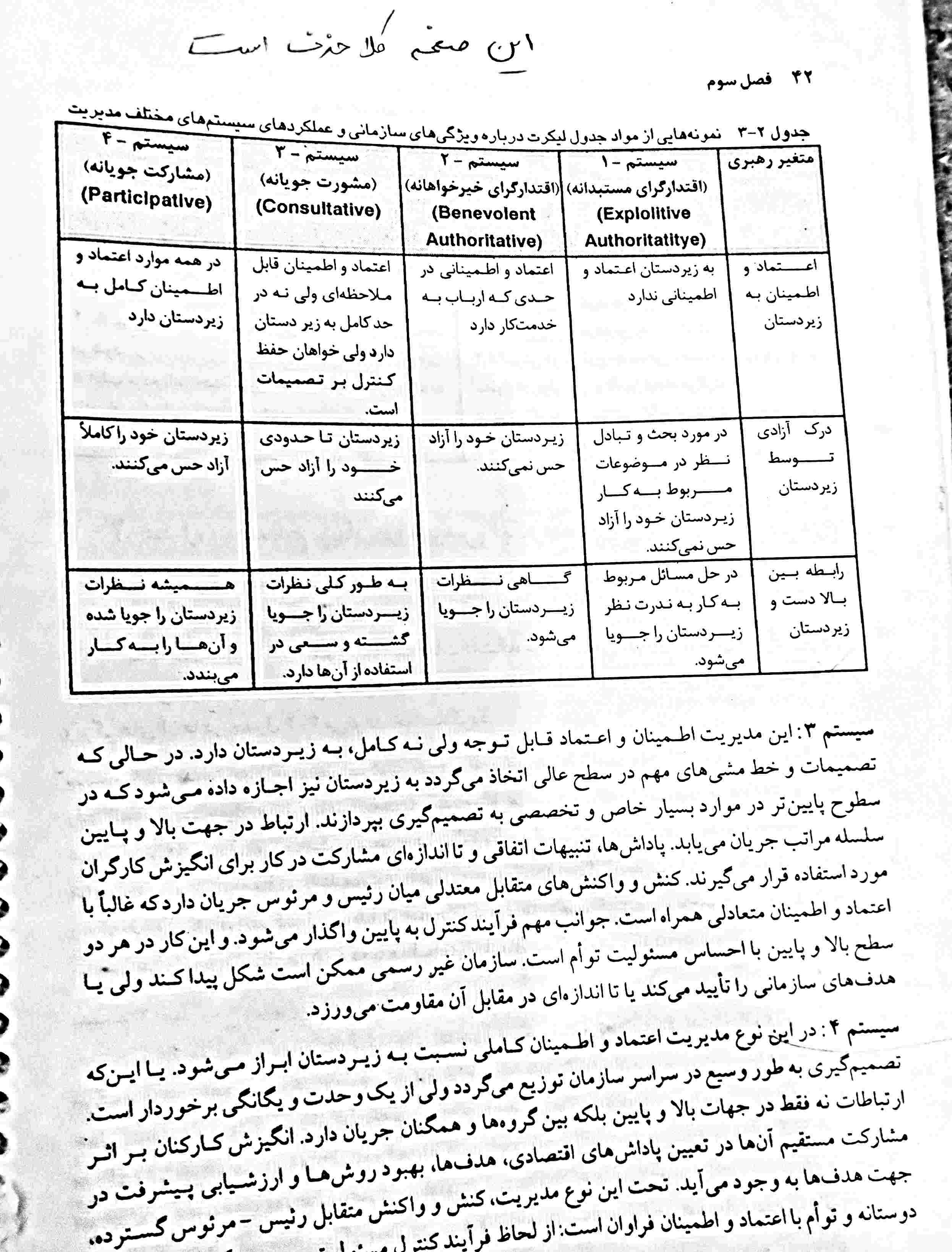 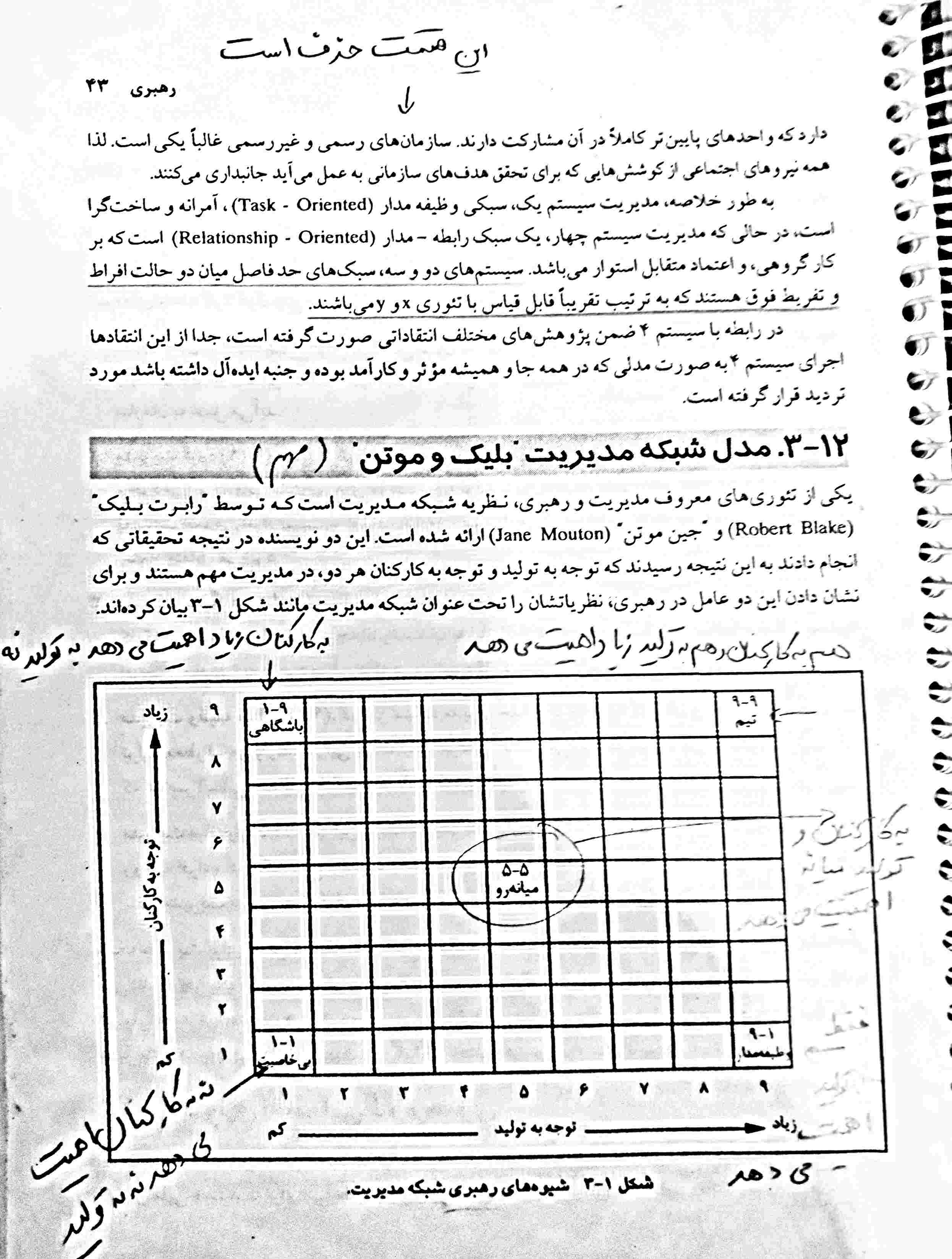 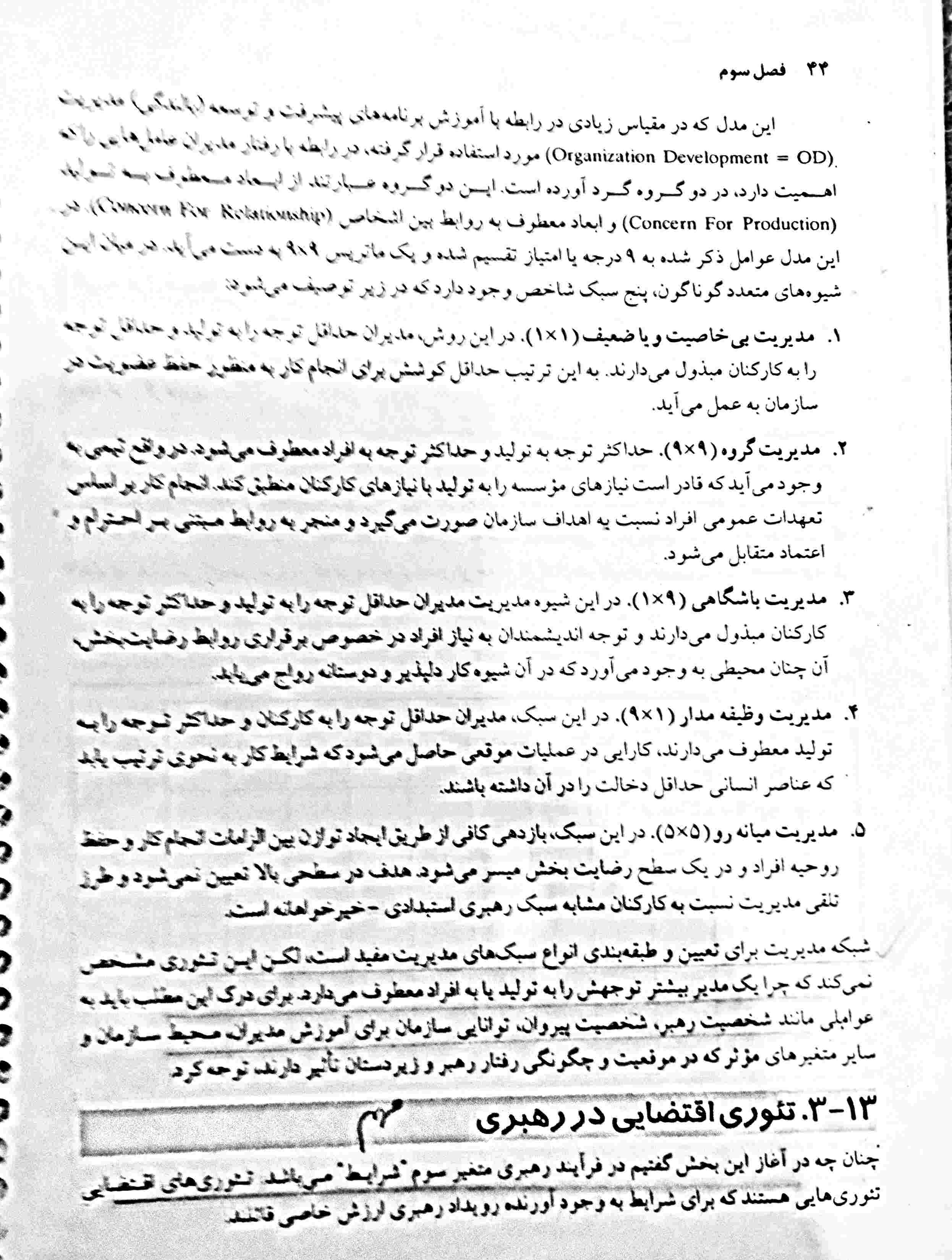 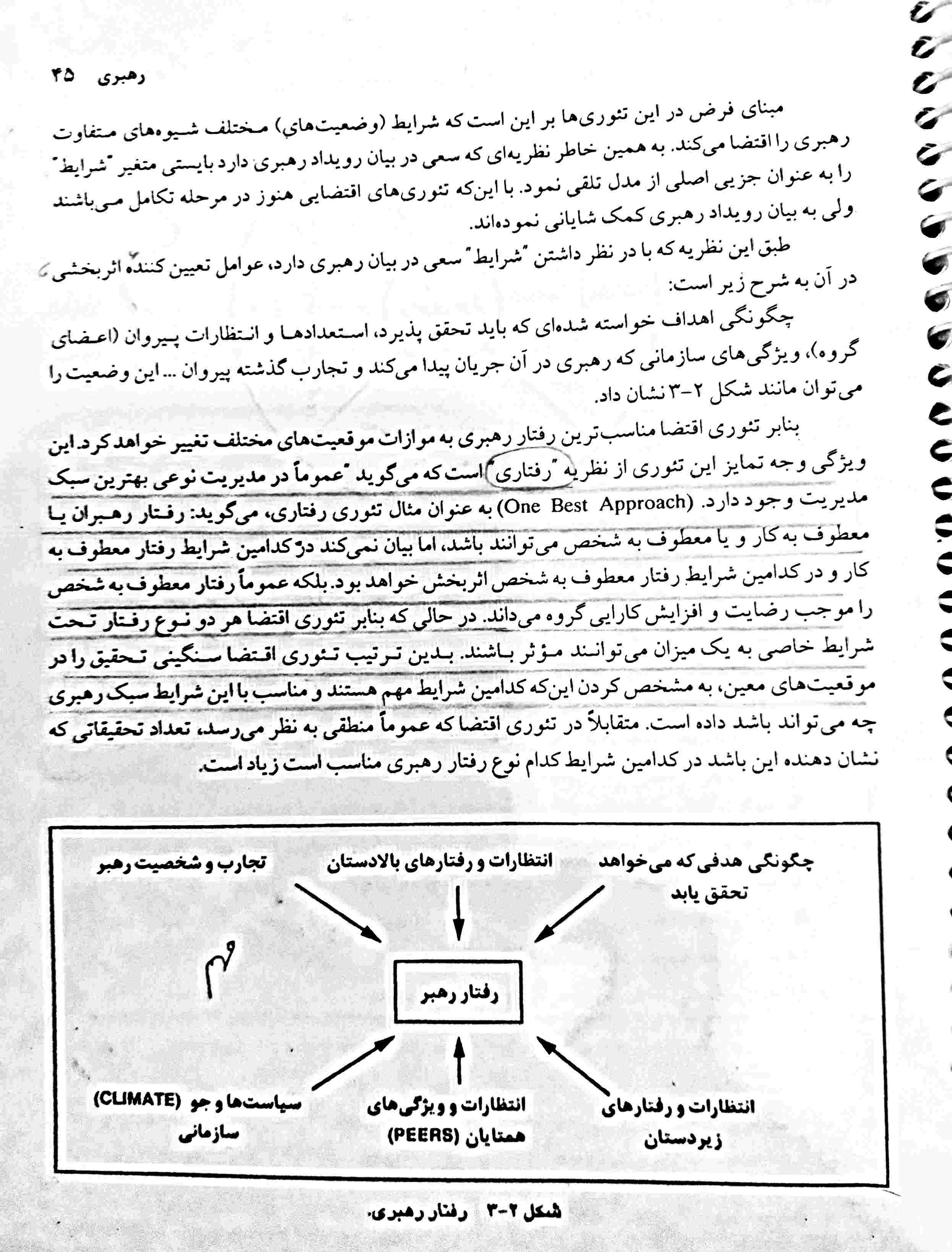 نمونه سوال
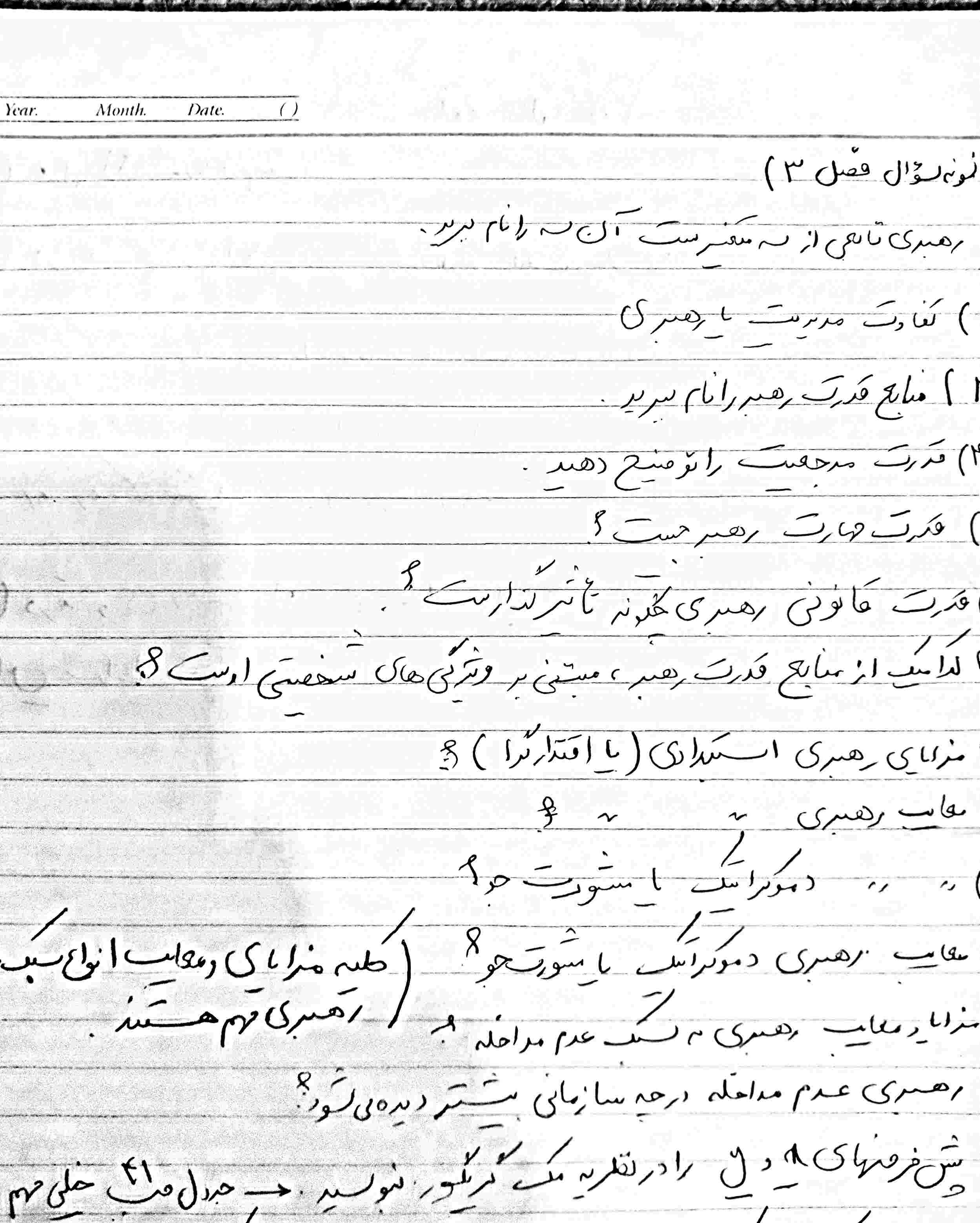 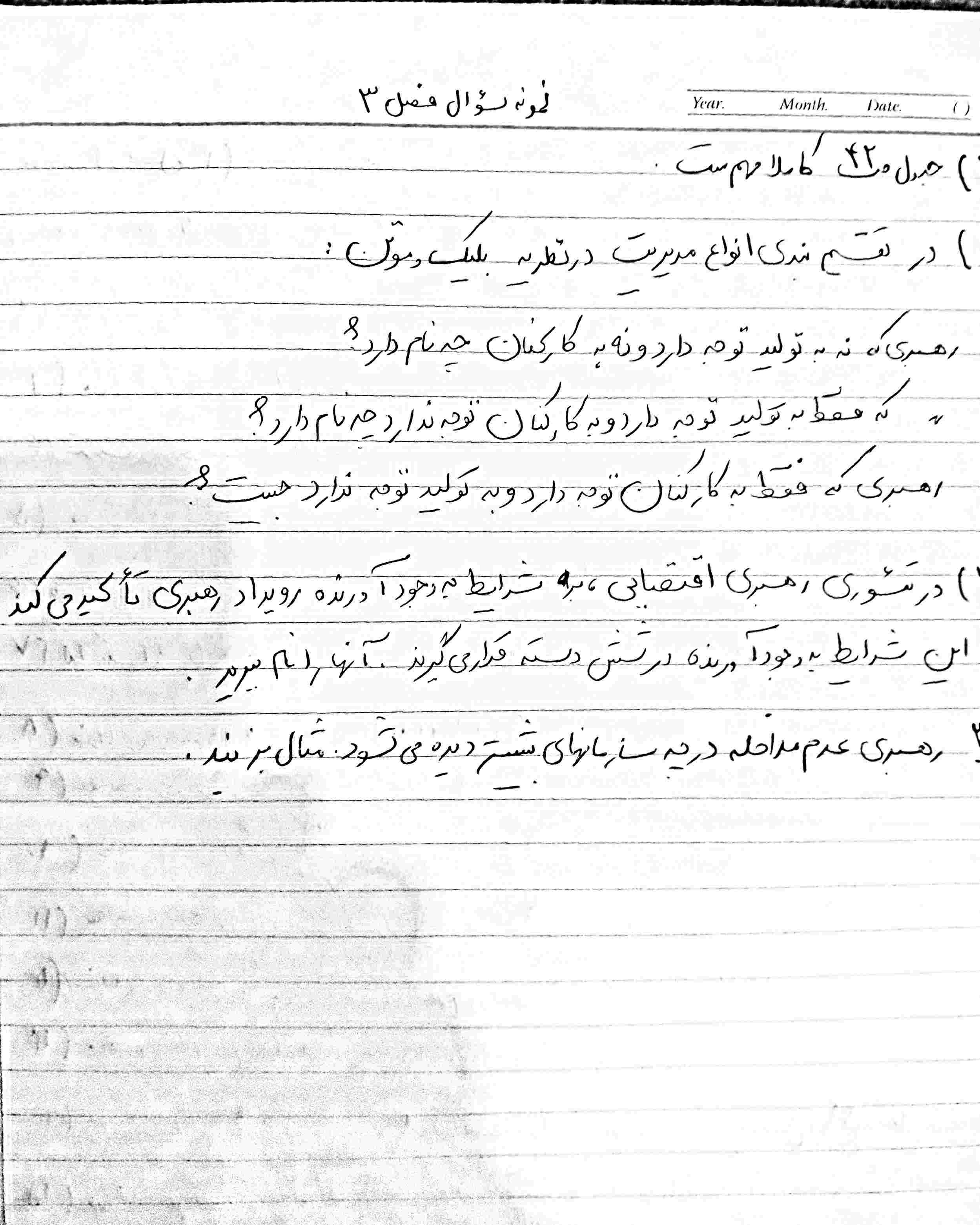